Sterilization and disinfection
1
Sterilization: A process by which an article, surface or medium is made free of all living microorganisms either in vegetative form or spore  form.
Disinfection: Destruction of all pathogens or organisms capable of producing infections. Disinfectants are capable of killing vegetative forms of microorganisms but not necessarily spores.
2
Antisepsis: It is the destruction or inhibition of microorganisms in living tissues, thereby limiting or preventing the harmful effects of infection.
Antiseptic agent: A disinfectant that is applied on living tissues.
Cidal agent: an agent capable of killing the microorganisms
Static agent: an agent that inhibits the growth of microorganisms
3
Agents used for sterilization and disinfection
Sterilization                       Disinfection     
Physical agents:       B. Chemical agents
Sunlight                               (Disinfectants)
Drying                       1. Phenols & Cresols
Heat                          2. Halogens
Filteration                 3. Aldehydes
Radiation                  4. Alcohols
Gaseous                    5. Dyes
                                         6.Vapour phase disinfectants
                                         7. Surface active agents
4
Methods of sterilization
Sunlight: U/V rays are germicidal 
Drying: water consists of 80% of the weight of bacteria, so vegetative forms die, but spores remain unaffected
Heat: most reliable, cheap & rapid method.
-	Two types: Dry heat and Moist heat.
5
3. Heat sterilization
Dry heat : denaturation of proteins, oxidation of essential constituents of cell and increase the electrolyte contents of cell.
Moist heat: denaturation and coagulation of enzymes and proteins very rapidly. (better method than dry heat)
6
A. Dry heat
Red heat: hold the article in the flame of bunsen burner till red hot – used for inoculating wire & loop, tips of forceps & needles etc.
Flaming: pass the articles through the flame of bunsen burner without allowing them to become red hot – used for glass slides, cover slips, mouth of culture tubes & bottles etc.
7
3.	 Incineration: infected material is reduced to ashes by burning in a closed area at 300o C-350o C. Used for soiled dressing & beddings, animal caracasses, pathological material.
Disadv: original material cannot be got back.
8
Hot air oven: 
An electrical heating device fitted with fan (for even distribution of hot air) & thermostat (for maintaining temp)
Most widely used method
Equipments are wrapped in craft paper and kept inside the device and start heating.
Heating time calculated when temp reaches 160oC.
Holding time: 160oC for one hour, or 180oC for 30 mins
9
Uses: 
	(i) Glassware's like glass syringes, pipettes, petridishes, test tubes, flasks.
	(ii) Surgical instruments like scissors, forceps etc
	(iii) Oily fluids like glycerol, liquid paraffin
	(iv) Powders like sulphonamides
10
Precautions:
It should not be overloaded & arranged such as to allow free flow of air
Materials should be free of moisture
Rubber material cannot be sterilized
Test tubes, flasks should plugged & wrapped in craft paper
Allowed to cool for 2 hours before opening the door to avoid cracking of glasswares.
11
Sterilization Control: 
Spores of Bacillus subtilis impregnated on filter paper are kept inside the oven will be destroyed & not grow in suitable medium if sterilization is proper
Thermocouples – an electrical device
Browne’s tube(chemical indicator) –red spot turns to green. 
Chemical indicator strips: black lines after exposure time is complete.
12
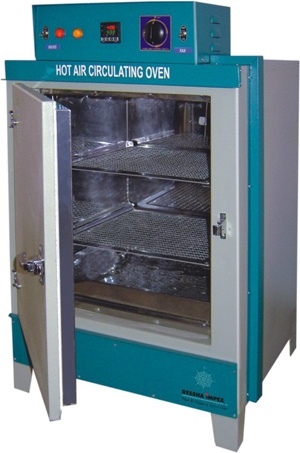 13
Method of use of Biological indicator
Filter paper strips impregnated with 106 spores of Bacillus subtilis placed at 2-3 places along with the load.
After completion of procedure, place strips in 5ml Tripticase soy broth and incubate for 7 days at 45oC.
The unsterilized strips are also inoculated and incubated simultaneously – positive control.
Result:
Test strips – No growth of Bacillus
Control –turbidity seen with growth of bacillus – confirmed by Gram’s staining.
Browne’s tube changes color
Chemical indicator strips
B. Moist heat sterilization
Temperature below 100oC:
Vaccine bath: used for bacterial vaccines, serum, body fluids – 60oC for 1 hour
Pasteurization of milk: used for sterilization of milk. 
        2 methods:
Holder’s method –heat at  63oC for 30 mins.
Flash method – heat at 72oC for 20 seconds followed by quick cooling toa 13oC
Inspissation: for serum or egg containing media eg. Lowenstein Jensen media, Loeffler serum slope – 
Instrument used: Inspissator
Bottles are kept in a slanting position 
Heating at 80-85oC for ½ hour daily for three consecutive days.
17
Temperature at 100oC: 
Boiling: for 10-30 mins. May kill most vegetative forms but spores may survive, so not recommended for sterilization. Earlier used for glass syringes and other surgical instruments.
Tindallisation or intermittant sterilization: steam at 100oC for 20 mins on three successive days. 1st exposure kills all the vegetative forms, spores germinate to vegetative form and killed on 2nd &3rd exposure to heat. Used for egg, serum or sugar containing medium.
Steam sterilizer at 100oC for 90 mins: Koch’s or Arnold’s sterilizer.  Used for sharp instruments, rubber equipments, sugar containing media.
18
Steam sterilizer
19
Temperature above 100oC: Pressure   = Temp 
Autoclave: 
Principle: Steam has better killing &  penetrating power than dry heat. 1600 ml of steam at 100oC condenses to 1ml water at 100oC to liberate 518 Cal of heat. This large reduction in volume sucks in more steam to the same site, & the process continues till the temperature of the article reaches to that of steam.
20
Components of autoclave: 
It is a modified pressure cooker.   
Vertical or horizontal cylinder of gun metal or stainless steel in a supporting iron case.
Lid is fastened by clamps and made air tight by washer
Lid has discharge tap for air and steam, a pressure gauge and a safety valve
 heating by electricity
Steam circulates in jacket and inner chamber at high pressure where articles are kept.
21
Procedure:
Cylinder is filled with sufficient water ---> material to be sterilized is placed on tray -------->lid closed & discharge tap opened & heater put on---> allow steam & air mixture to escape fully till air bubbles stop coming in pale ----> discharge tap closed, then pressure starts rising. When pressure reaches 15lbs  then calculate the holding time.
Holding time: 
121oC,  15lbs/square inch for 15 minutes
126oC, 20lbs/square inch for 10 mins
133oC, 33lbs/square inch for 3mins
22
Uses: To sterilize culture medias not containing blood or serum  egg or sugar, rubber material,  gowns, dressing, gloves.
Precautions: allow all air to escape before closing discharge tap & ensure free flow of steam.
Sterilization control: 
Spores of Bacillus stearothermophilus are killed in 12 mins at 121oC.
Thermocouple: electrical device
Chemical indicators: Browne’s tube – change of colour from red to green. Indicator strips show black lines.
23
Autoclave
24
4. Filteration
Used for substances that get damaged by heat eg. serum, antibiotics, sugars, drinking water – use negative pressure.
Types of filters: 
Earthenware filter for water purification –           2 types (i) Unglazed porcelain filters (ii)Diatomaceous earth filters
Asbestos disc filters (Seitz filter)
Sintered glass filters
Membrane filters pore size smaller than bacteria- to obtain bacteria free filterate
Syringe filters
25
5. Radiation – 2 types
Ionising radiations: Gamma rays, X-rays, cosmic rays. Have very high penetrating power and highly lethal to DNA. 
Ƴ rays commercially used for mass sterilization of plastic syringes, rubber catheters, canullas etc. as no rise of temperature COLD STERILIZATION.
Non Ionising radiation: Infra-red and U/V radiation denature bacterial protein and interfere with DNA replication.
Infrared – rapid mass sterilization of syringes and catheters.
 U/V rays of wave length240-280nm used for disinfecting closed areas like inoculating chambers, operation theatres
26
6. Gaseous sterilization
Ethylene oxide: Colorless gas soluble in water (Alkylayting agent)
Highly lethal to all microbes including spores &tubercle bacilli
Use: mass sterilization of plastic & rubber articles, blankets, dialysis units, heart-lung machine, disposable syringes, rubber catheters.
Forms explosive mixture if conc. of air is >3% so mixed with 10% CO2 
Also called Cold Sterilization as temp. of article is not raised.
B.	Formaldehyde gas (Fumigation): liberated by adding formalin to potassium per manganate & heating it.
Use: cabinets, wards, operation theatre, corridors.
27